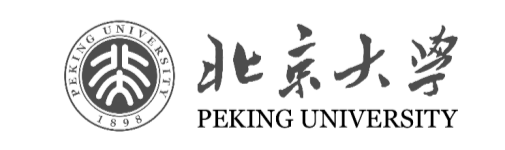 极简毕业论文答辩模板
Simplified geometric thesis defense PPT
答辩学生：PPT818
指导老师：XXX
答辩时间：20XX年
https://www.PPT818.com/
目录/CONTENTS
4
5
3
2
6
1
目前现状
研究目标
课题综述
研究过程
研究结论
参考文献
PART ONE
绪论
选题背景
Background Of Topic Selection
选题背景
您的内容打在这里，或者通过复制您的文本后，在此框中选择粘贴，并选择只保留文字。您的内容打在这里，或者通过复制您的文本后，在此框中选择粘贴，并选择只保留文字。您的内容打在这里，或者通过复制您的文本后，在此框中选择粘贴，并选择只保留文字。您的内容打在这里，或者通过复制您的文本后，在此框中选择粘贴，并选择只保留文字。
标题
添加标题
添加标题
您的内容打在这里，或者通过复制您的文本后，在此框中选择粘贴，并选择只保留
您的内容打在这里，或者通过复制您的文本后，在此框中选择粘贴，并选择只保留
国外研究综述
A Review Of Foreign Research
60%
80%
添加标题
您的内容打在这里，或者通过复制您的文本后
添加标题
您的内容打在这里，或者通过复制您的文本后
添加标题
您的内容打在这里，或者通过复制您的文本后
90%
40%
添加标题
您的内容打在这里，或者通过复制您的文本后
PART TWO
研究方法与思路
研究思路
Research Ideas
添加标题
您的内容打在这里，或者通过复制您的文本后，在此框中选择粘贴，并选择只保留文字。您的内容打在这里，或者通过复制您的文本后，在此框中选择粘贴，并选择只保留文字。
研究方法
Research Method
添加标题文字
添加标题文字
您的内容打在这里，或者通过复制您的文本后，在此框中选择粘贴
您的内容打在这里，或者通过复制您的文本后，在此框中选择粘贴
您的内容打在这里，或者通过复制您的文本后，在此框中选择粘贴
您的内容打在这里，或者通过复制您的文本后，在此框中选择粘贴
添加标题文字
添加标题文字
您的内容打在这里，或者通过复制您的文本后，在此框中选择粘贴
您的内容打在这里，或者通过复制您的文本后，在此框中选择粘贴
您的内容打在这里，或者通过复制您的文本后，在此框中选择粘贴
您的内容打在这里，或者通过复制您的文本后，在此框中选择粘贴
成果形式
Form Of Achievement
成果形式一
您的内容打在这里，或者通过复制您的文本后，在此框中选择粘贴，并选择只保留文字。
01
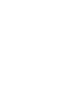 成果形式二
您的内容打在这里，或者通过复制您的文本后，在此框中选择粘贴，并选择只保留文字。
02
成果形式三
您的内容打在这里，或者通过复制您的文本后，在此框中选择粘贴，并选择只保留文字。
03
PART THREE
关键技术与难点
关键技术
Key Technology
单击添加标题
您的内容打在这里，或者通过复制您的文本后，在此框中选择粘贴，并选择只保留文字。您的内容打在这里，或者通过复制您的文本后，在此框中选择粘贴，并选择只保留
添加文字标题
添加文字标题
单击添加标题
您的内容打在这里，或者通过复制您的文本后，在此框中选择粘贴，并选择只保留文字。您的内容打在这里，或者通过复制您的文本后，在此框中选择粘贴，并选择只保留
关键难点
Key And Difficult Points
您的内容打在这里，或者通过复制您的文本后，在此框中选择粘贴，并选择只保留文字。您的内容打在这里，或者通过复制您的文本后，在此框中选择粘贴，并选择只保留
您的内容打在这里，或者通过复制您的文本后，在此框中选择粘贴，并选择只保留文字。您的内容打在这里，或者通过复制您的文本后。
您的内容打在这里，或者通过复制您的文本后，在此框中选择粘贴，并选择只保留文字。您的内容打在这里，或者通过复制您的文本后。
[Speaker Notes: https://www.ypppt.com/]
案例对比分析
Comparison And Analysis Of Cases
添加标题一
添加标题二
您的内容打在这里，或者通过复制您的文本后，在此框中选择粘贴，并选择只保留文字。您的内容打在这里，或者通过复制您的文本后，在此框中选择粘贴，并选择只保留文字，您的内容打在
您的内容打在这里，或者通过复制您的文本后，在此框中选择粘贴，并选择只保留文字。您的内容打在这里，或者通过复制您的文本后，在此框中选择粘贴，并选择只保留文字，您的内容打在
VS
对比数据一：600万
对比数据一：600万
对比数据二：800万
对比数据二：800万
对比数据三：760万
对比数据三：760万
对比数据四：550万
对比数据四：550万
PART FOUR
研究成果与应用
研究目标
Research Goals
点击添加标题
点击添加标题
点击添加标题
点击添加标题
点击添加标题
您的内容打在这里，或者通过复制您的文本后
您的内容打在这里，或者通过复制您的文本后
您的内容打在这里，或者通过复制您的文本后
您的内容打在这里，或者通过复制您的文本后
您的内容打在这里，或者通过复制您的文本后，在此框中选择粘贴，并选择只保留文字。您的内容打在这里，或者通过复制您的文本后，在此框中选择粘贴，并选择只保留文字。您的内容打在这里，或者通过复制您的文本后，在此框中选择粘贴
成果形式
Form Of Achievement
1
2
3
4
添加标题
添加标题
添加标题
添加标题
您的内容打在这里或者
您的内容打在这里或者
您的内容打在这里或者
您的内容打在这里或者
您的内容打在这里，或者通过复制您的文本后，在此框中选择粘贴，并选择只保留文字。您的内容打在这里，或者通过复制您的文本后，在此框中选择粘贴，并选择只保留文字，您的内容打在这里，或者通过复制您的文本后
应用前景
Application Prospect
添加标题
添加标题
添加标题
您的内容打在这里，或者通过复制您的文本后，在此框中选择粘贴，并选择只保留文字。您的内容打在这里，或者通过复制您的文本后，在此框中选择粘贴，并选择只保留
您的内容打在这里，或者通过复制您的文本后，在此框中选择粘贴，并选择只保留文字。您的内容打在这里，或者通过复制您的文本后，在此框中选择粘贴，并选择只保留
您的内容打在这里，或者通过复制您的文本后，在此框中选择粘贴，并选择只保留文字。您的内容打在这里，或者通过复制您的文本后，在此框中选择粘贴，并选择只保留



PART FIVE
论文总结
论文总结
Summary Of Paper
标题一
标题二
标题三
标题四
您的内容打在这里或者通过复制您的文本后，在此框中选择粘贴，并选择只保留文字。您的内容打在这
您的内容打在这里或者通过复制您的文本后，在此框中选择粘贴，并选择只保留文字。您的内容打在这
您的内容打在这里或者通过复制您的文本后，在此框中选择粘贴，并选择只保留文字。您的内容打在这
您的内容打在这里或者通过复制您的文本后，在此框中选择粘贴，并选择只保留文字。您的内容打在这
论文总结
Summary Of Paper
研究结论
您的内容打在这里，或者通过复制您的文本后，在此框中选择粘贴，并选择只保留文字。您的内容打在这里，或者通过复制您的文本后您的内容打在这里，您的内容打在这里，或者通过复制您的文本后，在此框中选择粘贴，并选择只保留文字。您的内容打在这里，或者通过复制您的文本后您的内容打在这里
添加标题
您的内容打在这里，或者通过复制您的文本后，在此框中选择粘贴，并选择只保留文字。您的内容打在这里，或者通过复制您的文本后您的内容打在这里，您的内容打在这里，或者通过复制您的文本后，在此框中选择粘贴，并选择只保留文字。您的内容打在这里，或者通过复制您的文本后您的内容打在这里
PART SIX
参考文献
参考文献
Reference
02
01
03
04
单击此处可编辑内容单击此处可
单击此处可编辑内容单击此处可
单击此处可编辑内容单击此处可
单击此处可编辑内容单击此处可
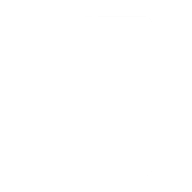 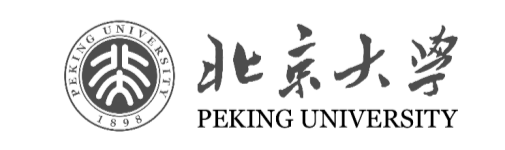 谢谢大家